Front End Electronic Design
For outer Layers of SuperB (L.4 & L.5)
Team:	Luca Bombelli, Bayan Nasri, Carlo Fiorini, Paolo Trigilio
Table of Contents
2
FE architecture and Noise evaluation
Analog Efficiency
Timing accuracy
Remind of chosen architecture
3
FE-Block Diagram
FE-Model (2)
4
Detector Model used in simulation
Parameters (from Luciano):




CAC = 20× CAC
CFanout = preliminary estimation
FE-circuit
5
Preamplifier
Shaper
Digital control:
4 selectable peaking time (1000, 750, 500, 357 ns)
2 polarity (n-strip, p-strip)
2 gain setting (nominal gain, +30%)
Non-linearity
Shaper output
n-strip linearity error
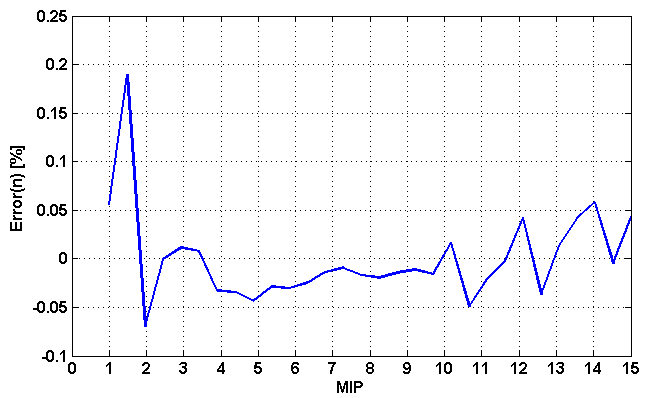 p-strip linearity error
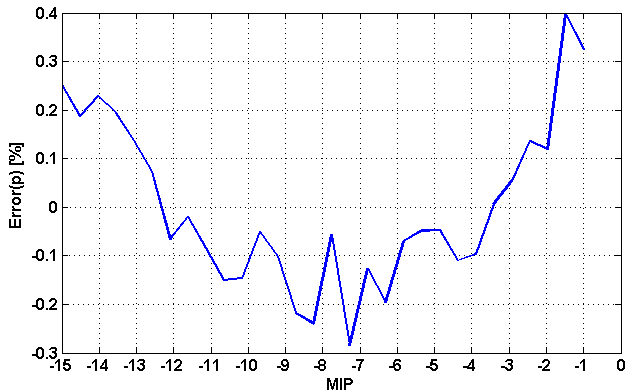 ENC Estimation (1)
7
phi-Strip
Layer 4: p-strip, Cd=45.5p, Rs=121.3Ω






Layer 5: p-strip, Cd=57.1p, Rs=152.1Ω
Rbias = 8Mohm per strip
Can be reduced to 167 with Rbias = 20 Mohm
Rbias = 10Mohm per strip
Can be reduced to 276 with Rbias = 20 Mohm
ENC Estimation (2)
8
Z-Strip
Layer 4: n-strip, Cd=23.1p, Rs=46.3Ω






Layer 5: n-strip, Cd=23.1p, Rs=46.3Ω
Timing Resolution with TOT – Noise jitter
9
Montecarlo on real preamplifier
Peaking Time = 1us
Signal = 52.8mV (1 MIP)
Noise  = 1.58mV (822 el)
Threshold = 0.25 MIP
Jitter TOT = 18ns rms
Timing Resolution with TOT – Time walk
10
Peaking Time = 1us
Threshold = 0.25 MIP
Dynamic Range =
	0.25-15 MIP
Signal applied at time 0s
Time walk = 936ns
Timing Resolution with TOT – characteristic
11
Peaking Time = 1us
Analog TOT
“Analog” TS
TOT clock = 2 MHz
	(3 bit TOT)
TS clock = 30 MHz
Timing Resolution with TOT - Outputs
12
Digital TOT
TS
Timing Resolution with TOT – Energy reconstruction
13
With only this information, reconstruct what was the time walk.
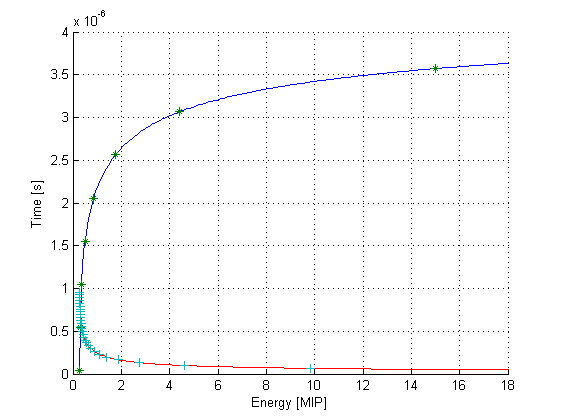 Timing Resolution with TOT – Time correction
14
Peaking Time = 1us
TS
Time walk correction
Reconstructed time
Timing Resolution with TOT – Time correction with phase error
15
Peaking Time = 1us
TOT = 3 bits
TOT clock = 2 MHz
Signal applied at time 0
Max error = 80ns
Some residual structure in the reconstructed time
Timing Resolution with TOT – Time correction with phase error
16
Peaking Time = 1us
TOT = 4 bits
TOT clock = 4.2 MHz
Signal applied at time 0
Max error = 50ns
Some residual structure in the reconstructed time
Timing Resolution with TOT – Time correction with phase error
17
Peaking Time = 1us
TOT = 5 bits
TOT clock = 8.8 MHz
Signal applied at time 0
Max error = 35ns
Timing Resolution with TOT – Time correction with phase error
18
Peaking Time = 1us
TOT = 6 bits
TOT clock = 18 MHz
Signal applied at time 0
Max error = 25ns
Constant and uniform time error!
Improve the Timing Resolution
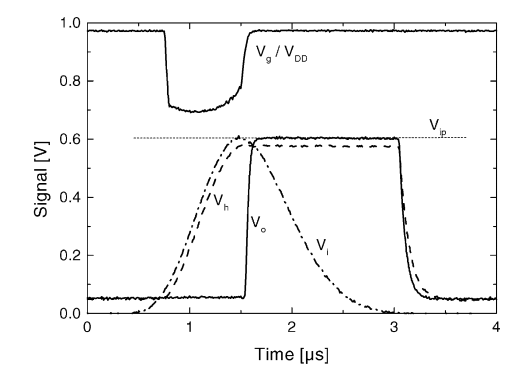 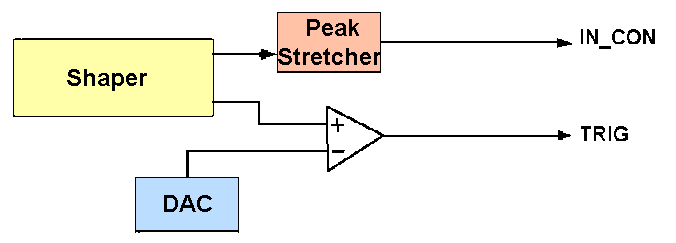 Peak-Stretcher
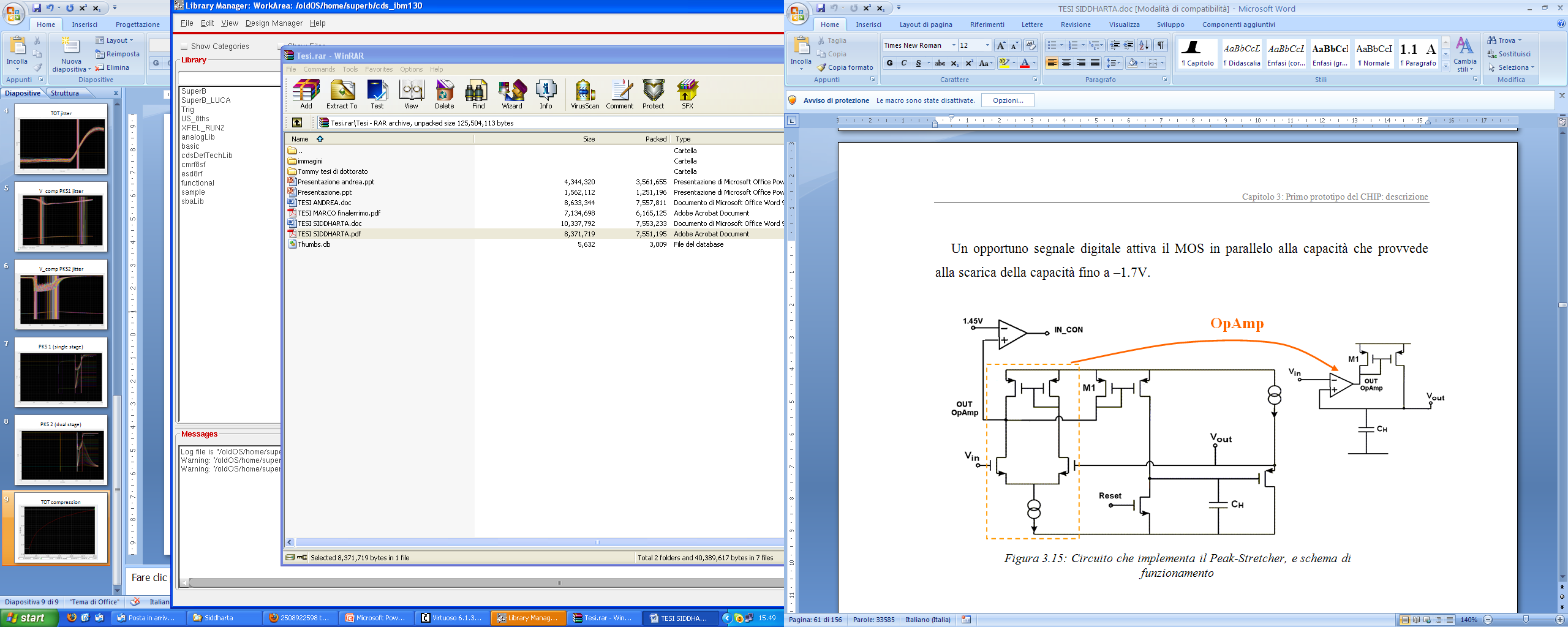 Improve the Timing Resolution (2)
Jitter PKS Vcomp = 36ns rms (noise 800el)
Time-walk PKS Vcomp = 28ns (1-15 MIP)
Unlike in TOT, it is difficult to correct for time-walk!
Efficiency simulation: Background data used(Only layer 4 is shown)
21
Pairs
Touscheck LER
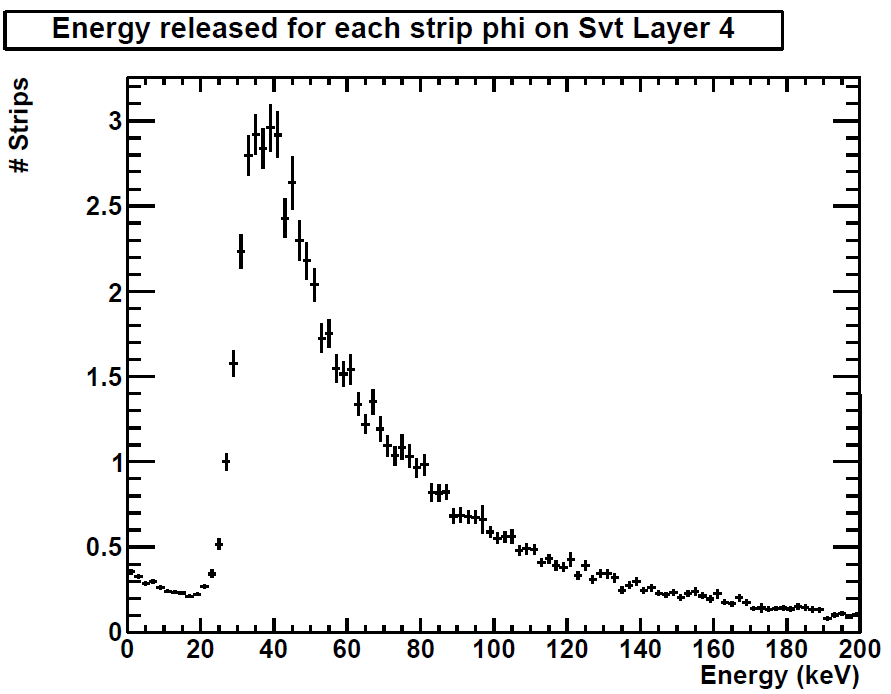 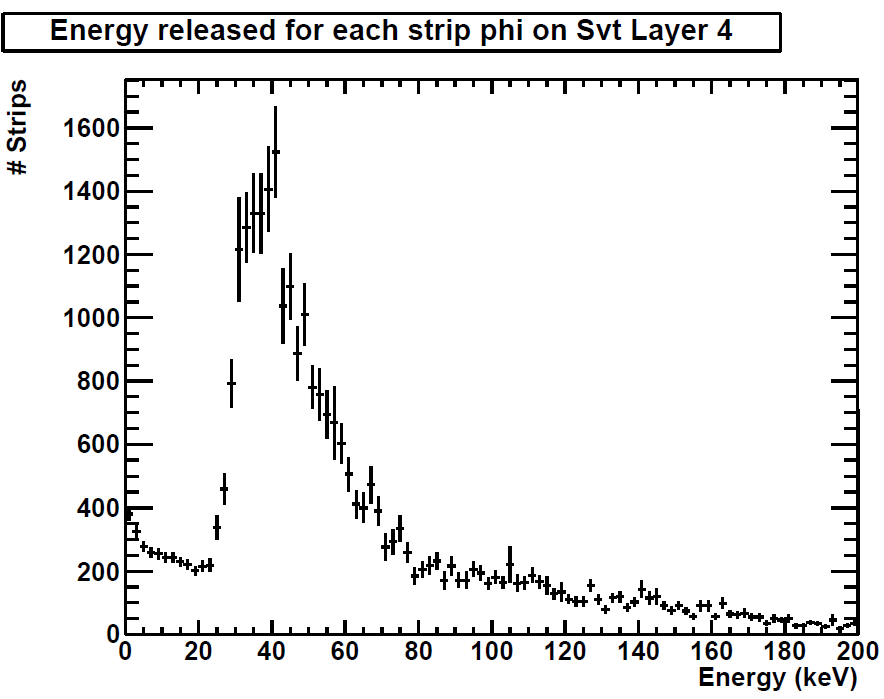 Rad babha
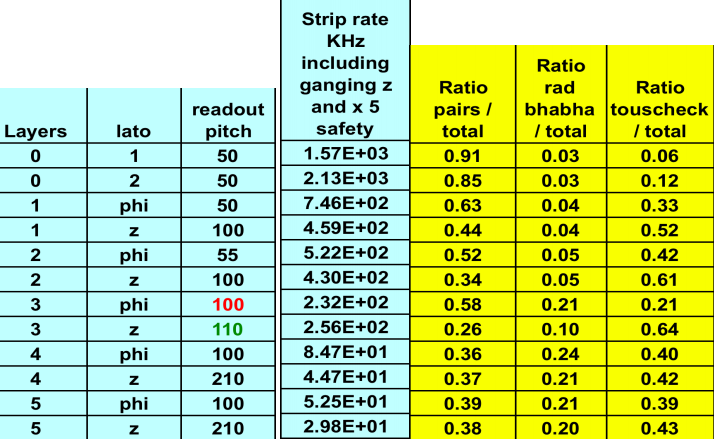 Efficiency simulation: Pulse shape and calculation
22
Possibility to generate a random sequence of pulses
with a given energy distribution. 
On the right we have an example, used as a first (coarse) 
background estimate
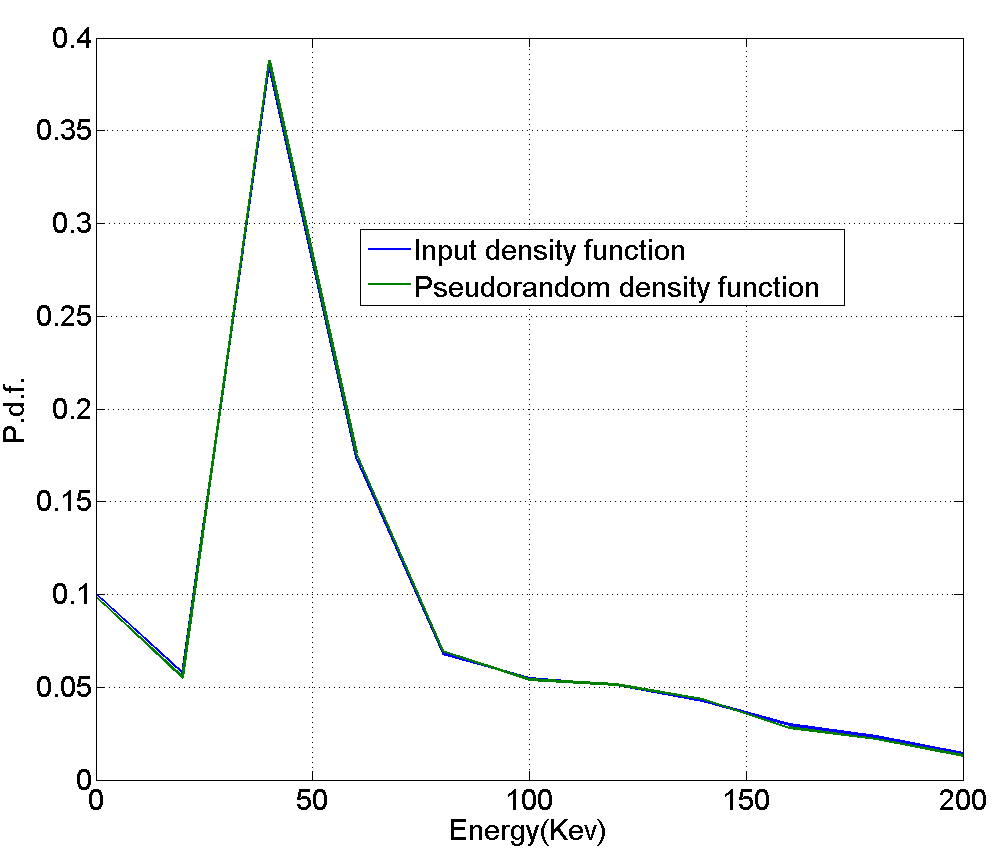 3° order shaper
Efficiency simulation: check with Ludovico
23
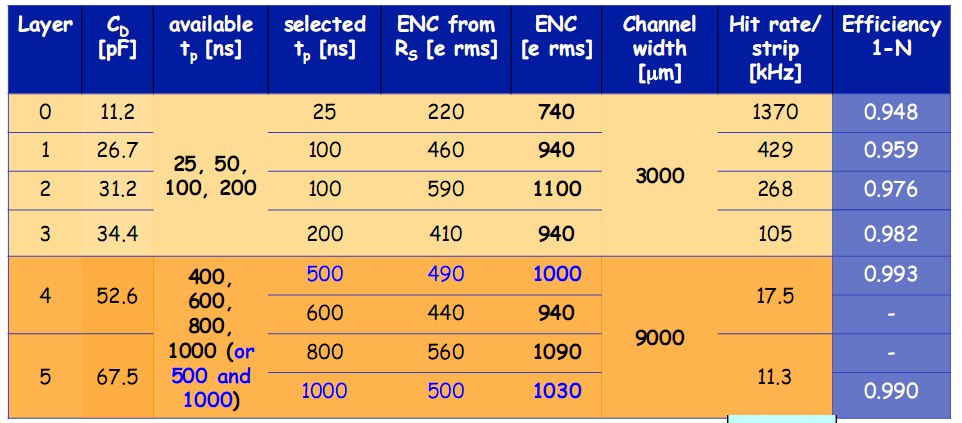 Efficiency simulation: results
24
Layer  4
Layer  5